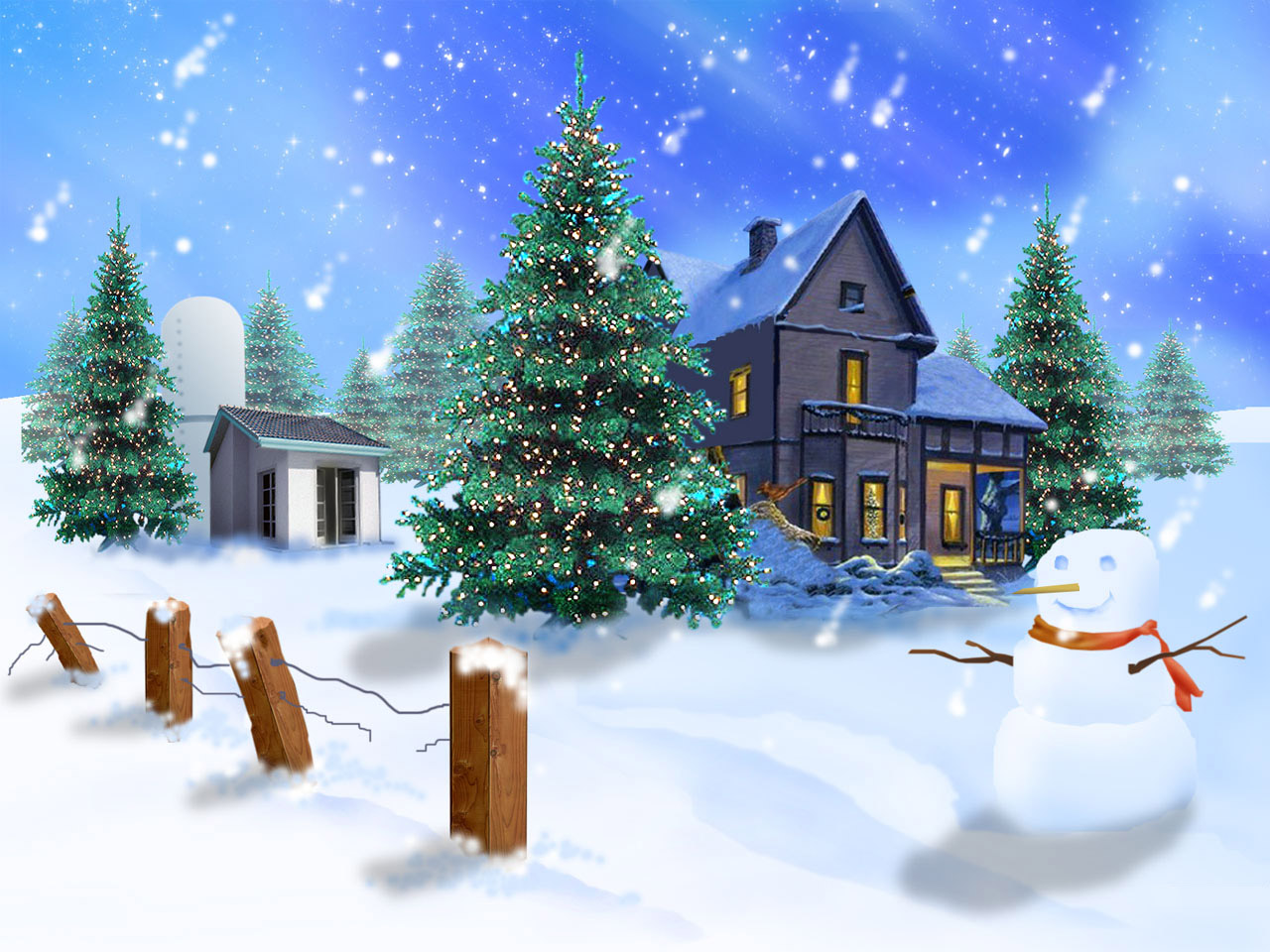 Some of the Slides in this Presentation are Referenced from : Physical Design for Nanometer IC by Prof. Yao-Wen Chang
Constructing Minimal Spanning Steiner Trees with Bounded Path Length
Presenter : Cheng-Yin Wu, NTUGIEE
Introduction to “Bounded” Tree (1/2)
A real world critical problem
(Clock Tree) Routing in VLSI Circuit
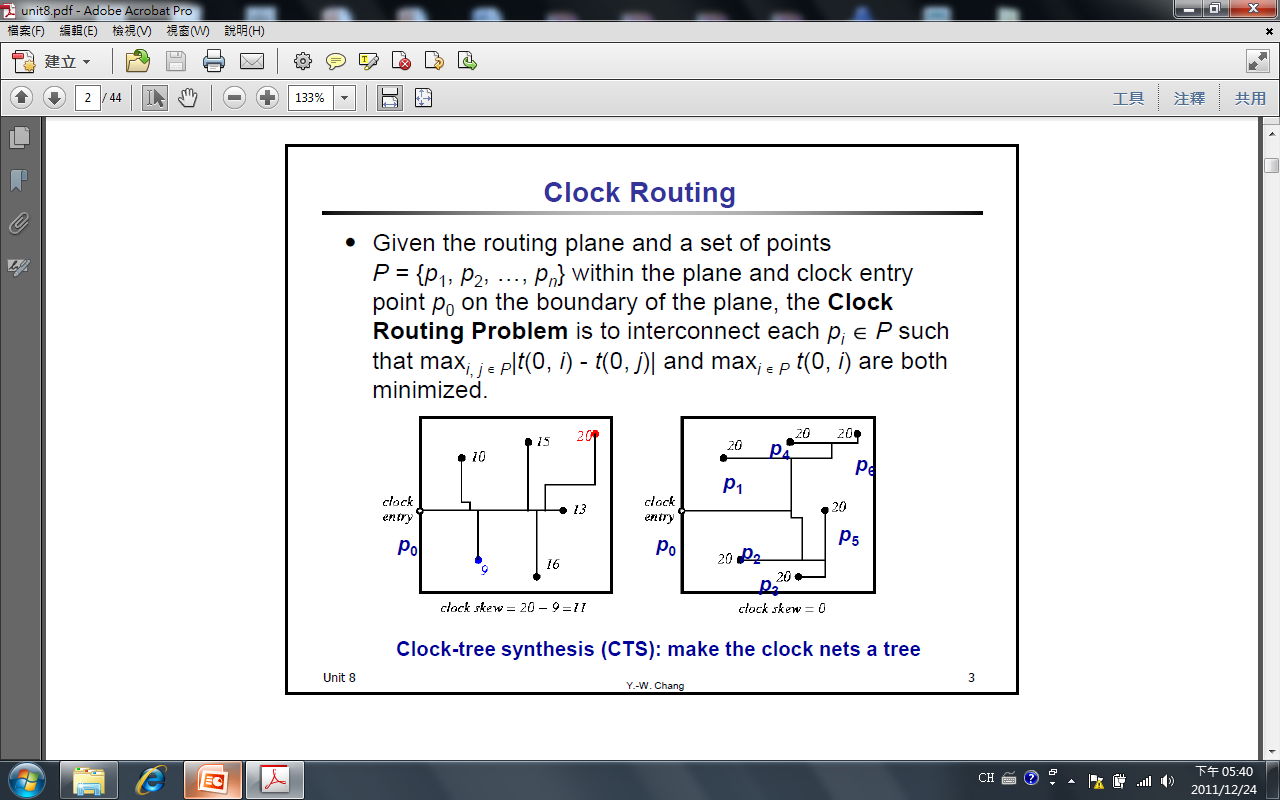 Source : Physical Design for Nanometer IC by Prof. Yao-Wen Chang
2
Introduction to “Bounded” Tree (2/2)
Critical Path Delay (Speed)
Maximum delay from source to any sink
Optimum : A shortest path tree rooted at source
Routing Capacitance (Power)
Power dissipation is linear to routing capacitance
Optimum : A minimum spanning tree
Draw a balance between : Speed and Power
Balance between MST and SPT ?!
3
MST v.s. SPT Trade-off – Example
Define R = max distG (s, v ϵ V)
Define Cost(T) = ∑ w(e ϵ T(E))
Source (s)
Sinks
Cost (MST) ≤ R + π
Cost (SPT) = (N – 1)R
4
Bounded Radius Spanning Tree
NP-Complete
Known as Bounded path length minimum spanning tree
radiusT (u) = max distT (u, v ϵ V)
R = radiusT (s) if T = SPT(s)
Problem Formulation
Given routing graph G(V, E) with w(e ϵ E) > 0, find a minimal cost routing tree T with 
	radiusT (s) ≤ (1 + ε) R for any given ε ≥ 0
Two extreme cases : MST(ε  ∞) and SPT(ε = 0)
5
Overview of My Following Presentation
Both heuristics and exact algorithms
Heuristics (Sound Not Complete)
Previous works : BPRIM, BRBC
This work : BKRUS, BH2
Exact Algorithms (Sound and Complete)
(Improved) Previous works : BMST_G
This work : BKEX
To the best of my knowledge, it is the most premier work in tackling this problem
BRBC
BKRUS
BH2
BKEX
6
Bounded Radius Bounded Cost Spanning Tree (1/2)
Awerbuch, et al., “Cost-sensitive analysis of communication protocols,” ACM
Symp. Principles of Distributed Computing, 1990.
Cong, Kahng, Robins, Sarrafzadeh, Wong, “Performance-driven global routing
for cell based IC's,” ICCD-91 (and TCAD, June 1992)
One of the first work on this problem
Claims
radiusT (s) ≤ (1 + ε) R
Cost(T) ≤ (1 + 2/ε) Cost(MST)  (Omit Today)
Polynomial time Heuristic
7
Bounded Radius Bounded Cost Spanning Tree (2/2)
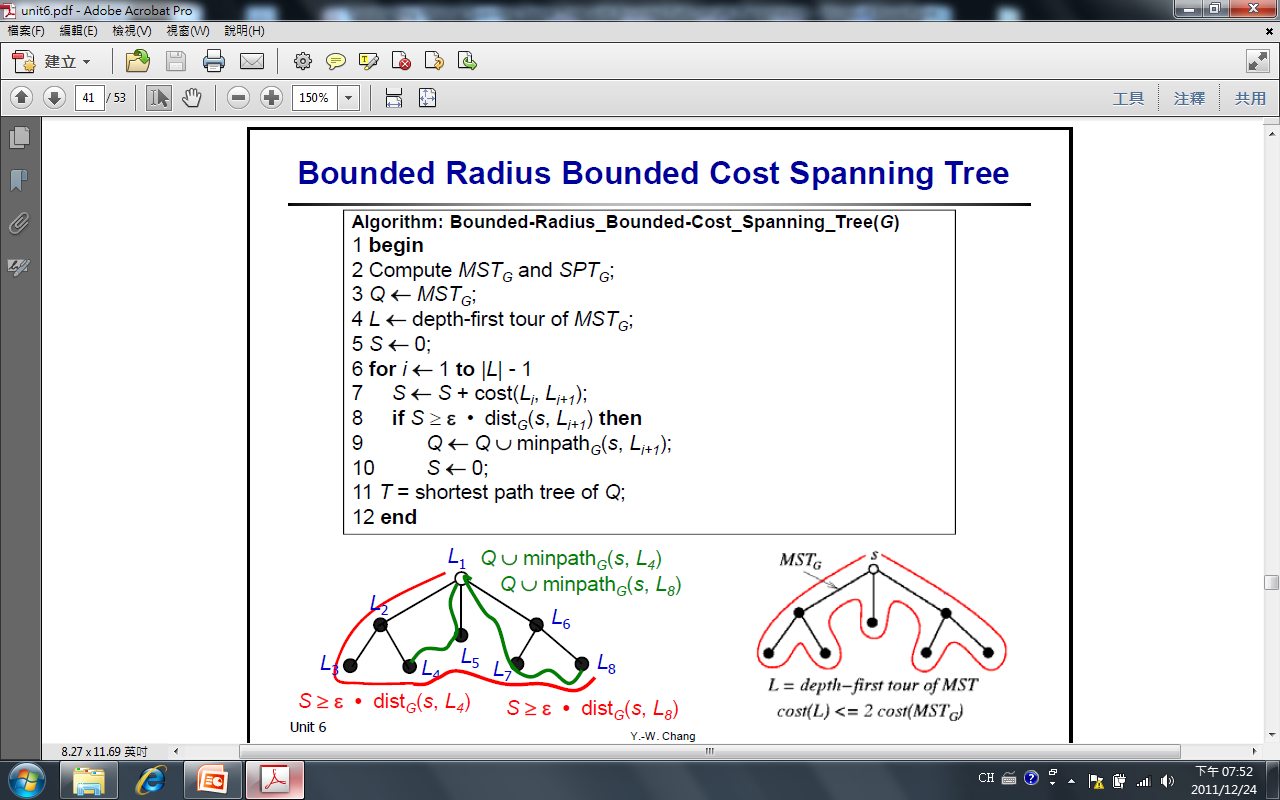 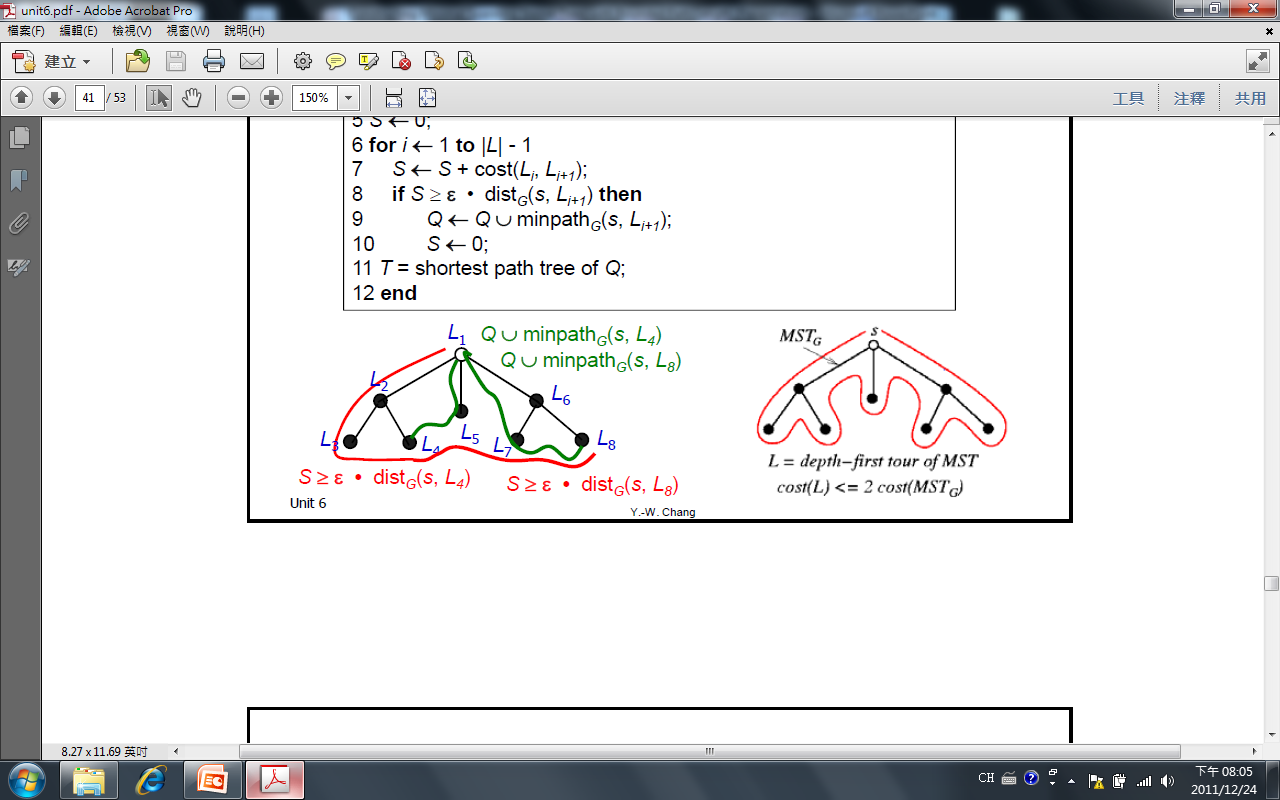 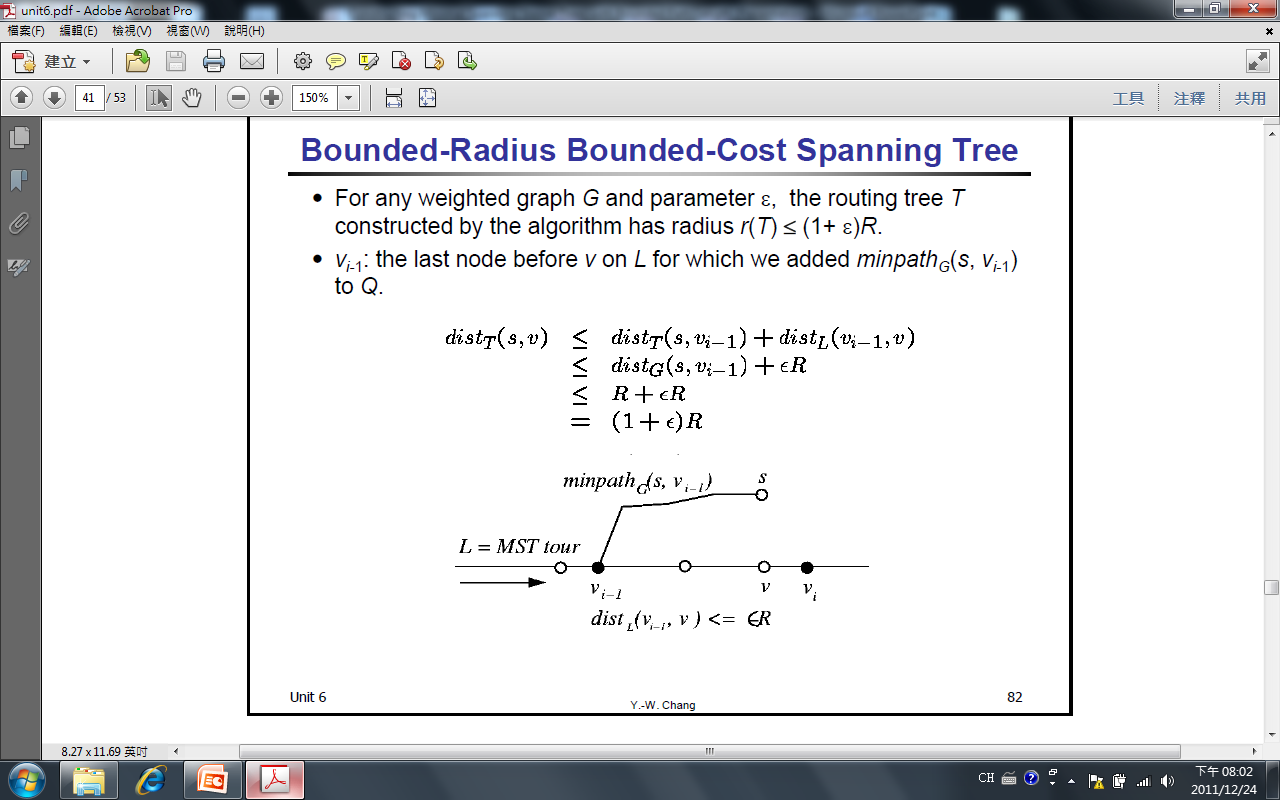 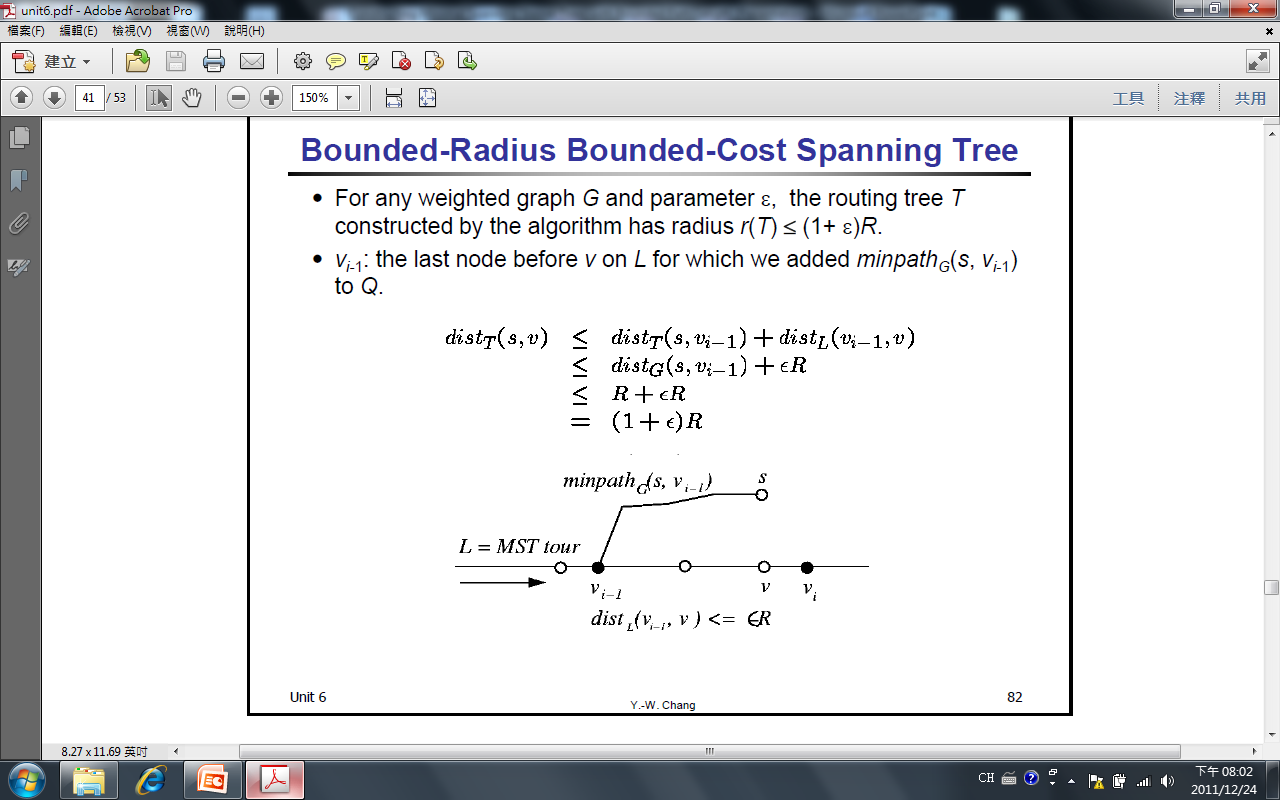 Source : Physical Design for Nanometer IC by Prof. Yao-Wen Chang
8
BKRUS : Bounded Kruskal MST
A heuristic similar to BPRIM (previous work), BKRUS extends existing Kruskal MST algorithm to bounded radius cases
Achieving better performance over benchmarks
Goal : radiusBKT (s) ≤ (1 + ε) R

Classical Kruskal MST Algorithm – Review
http://www.cs.man.ac.uk/~graham/cs2022/greedy/
9
BKRUS Algorithm (1/3)
Extension for upper bound constraint
Two subtrees tu, tv are merged by edge (u, v) if the merged tree tM satisfies radiustM (s) ≤ (1 + ε) R
tM
u
v
tu
tv
10
BKRUS Algorithm (1/3)
Extension for upper bound constraint
Two subtrees tu, tv are merged by edge (u, v) if the merged tree tM satisfies radiustM (s) ≤ (1 + ε) R
Case 1 : If s ϵ tu
	disttu(S, u) + distG(u, v) + radiustv(v) ≤ (1 + ε) R

Similar case for s ϵ tv
u
v
tu
tv
11
BKRUS Algorithm (1/3)
Extension for upper bound constraint
Two subtrees tu, tv are merged by edge (u, v) if the merged tree tM satisfies radiustM (s) ≤ (1 + ε) R
Case 2 : If neither s ϵ tu nor s ϵ tv
	distG(S, x) + radiustM(x) ≤ (1 + ε) R

If such x does not exist
	(u, v) is not feasible
u
x
v
tu
tv
12
BKRUS Algorithm (2/3)
BKRUS maintains two matrices for tM
P[V, V] denotes path lengths between (V, V) pairs
r[V] denotes radii of every V
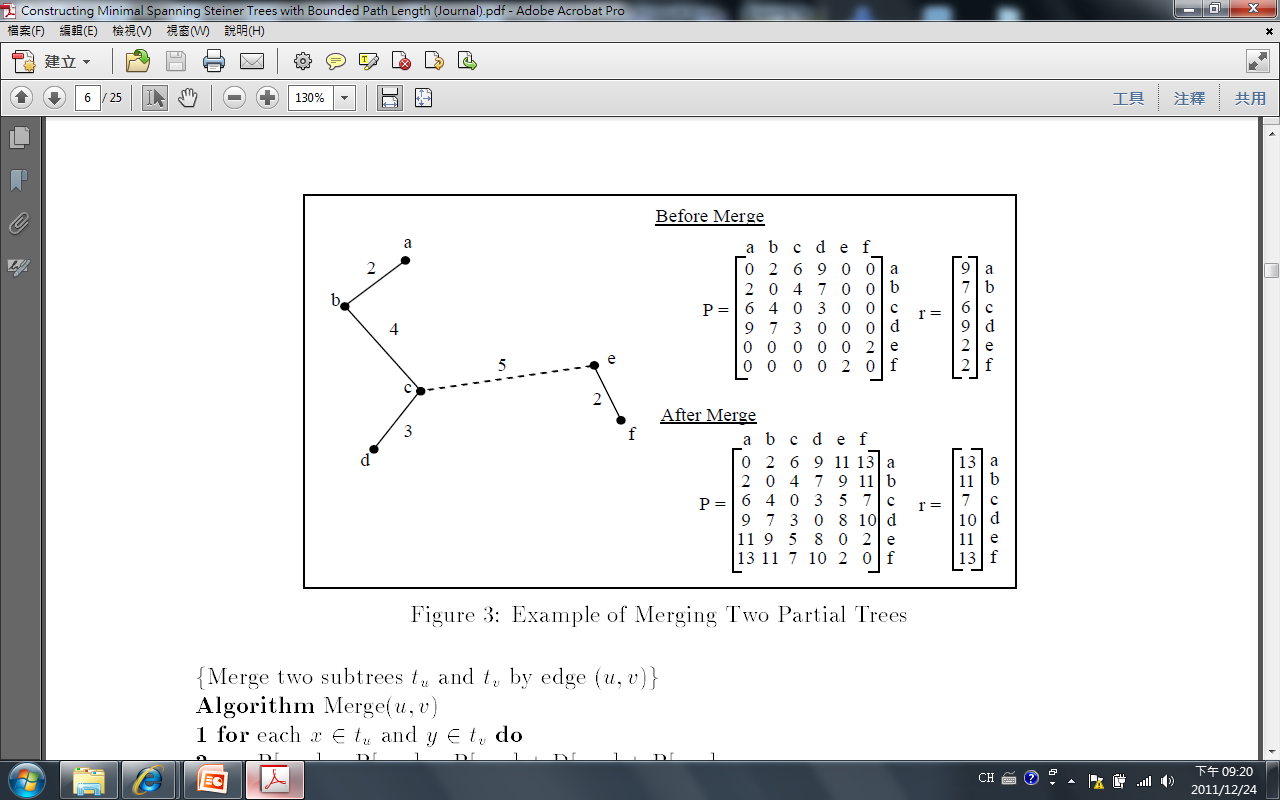 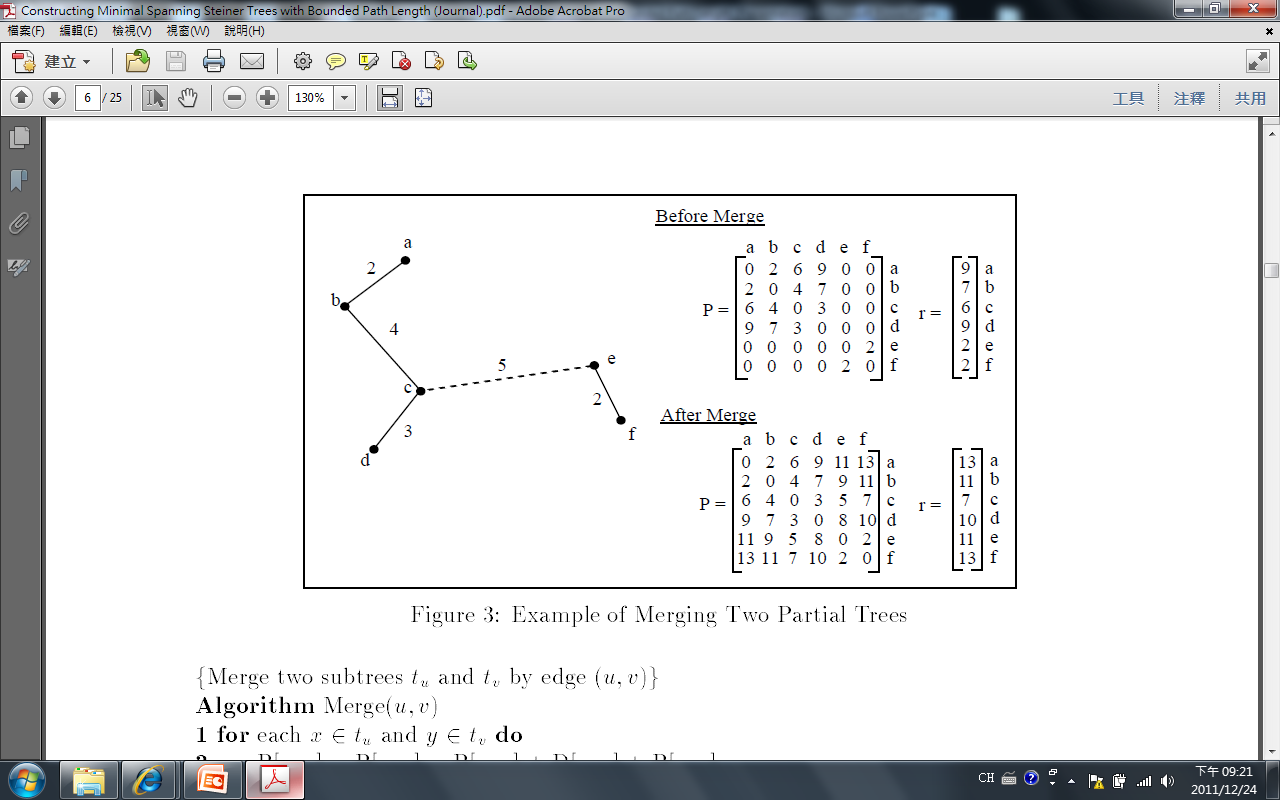 (1). If s ϵ tu, tv, check : disttu(S, u) + distG(u, v) + radiustv(v) ≤ (1 + ε) R
(2). Else, check : distG(S, x) + radiustM(x) ≤ (1 + ε) R, x ϵ tM
13
BKRUS Algorithm (2/3)
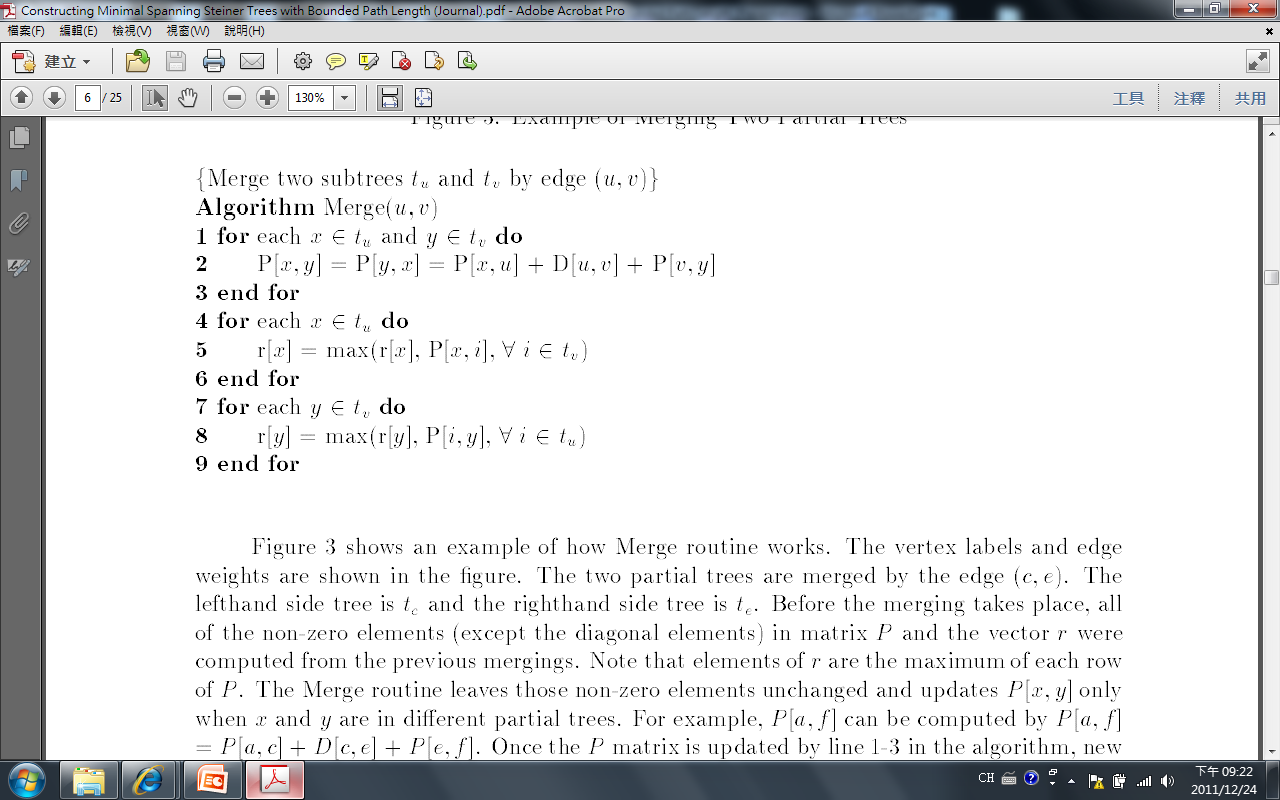 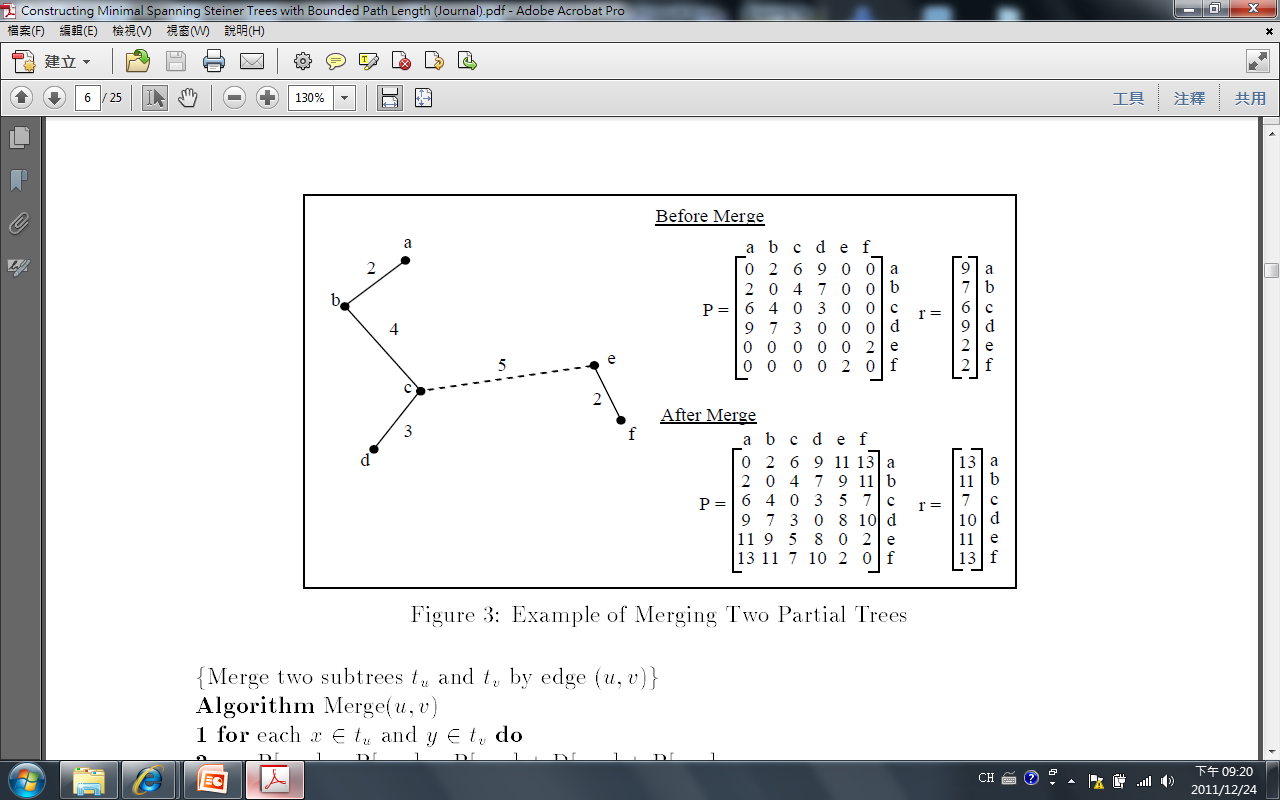 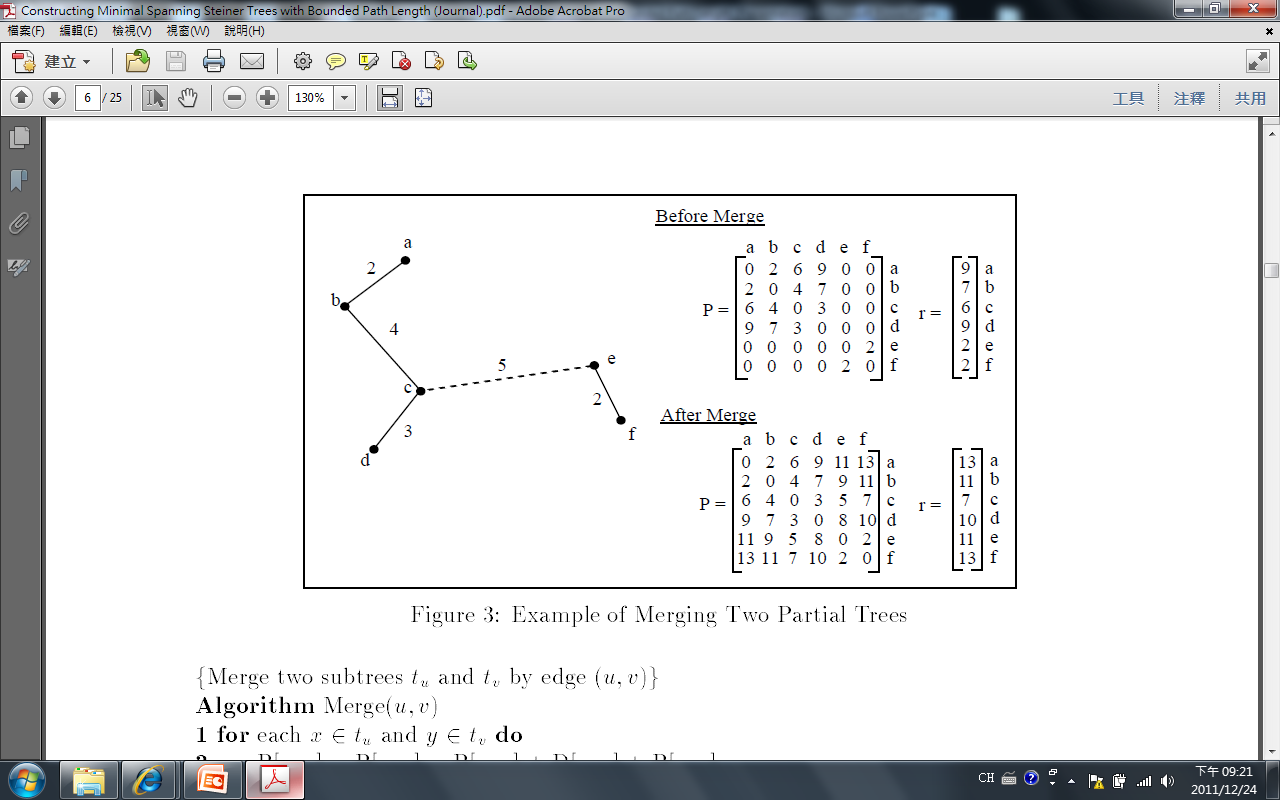 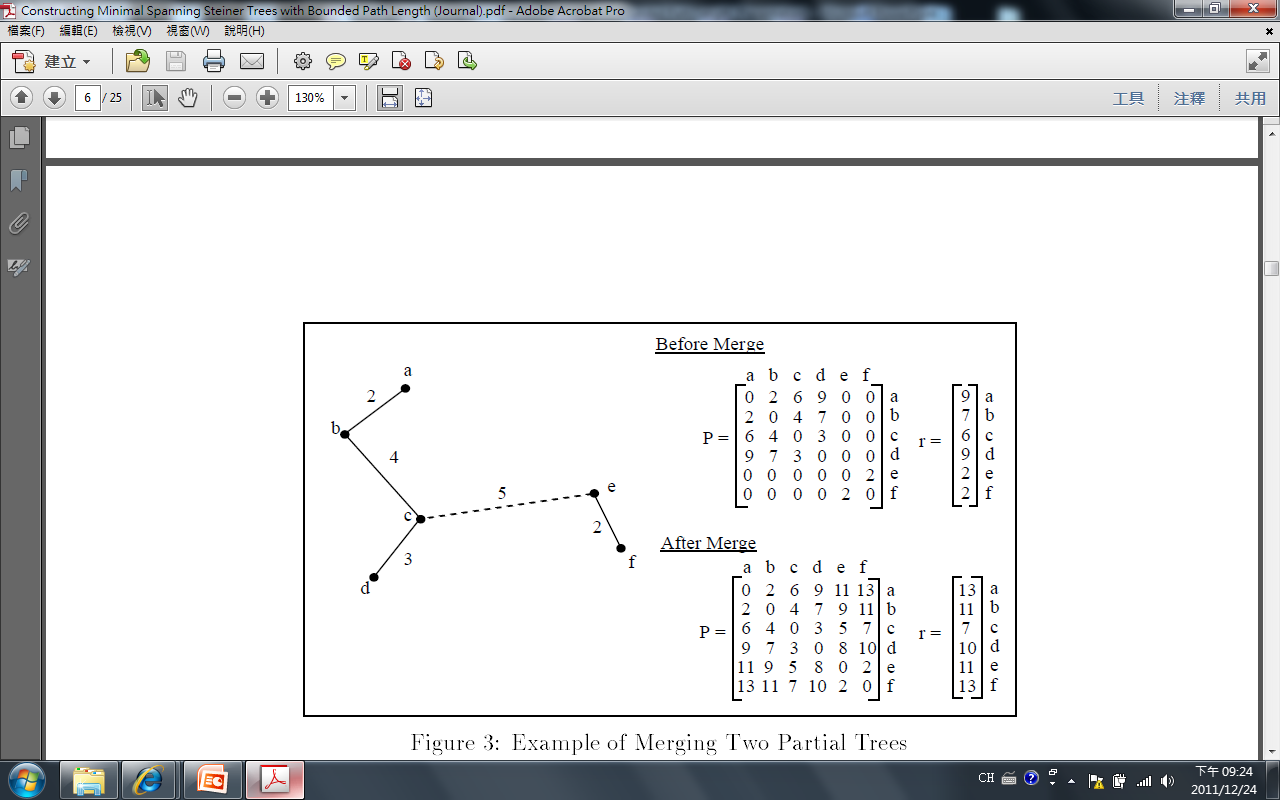 14
BKRUS Algorithm (3/3)
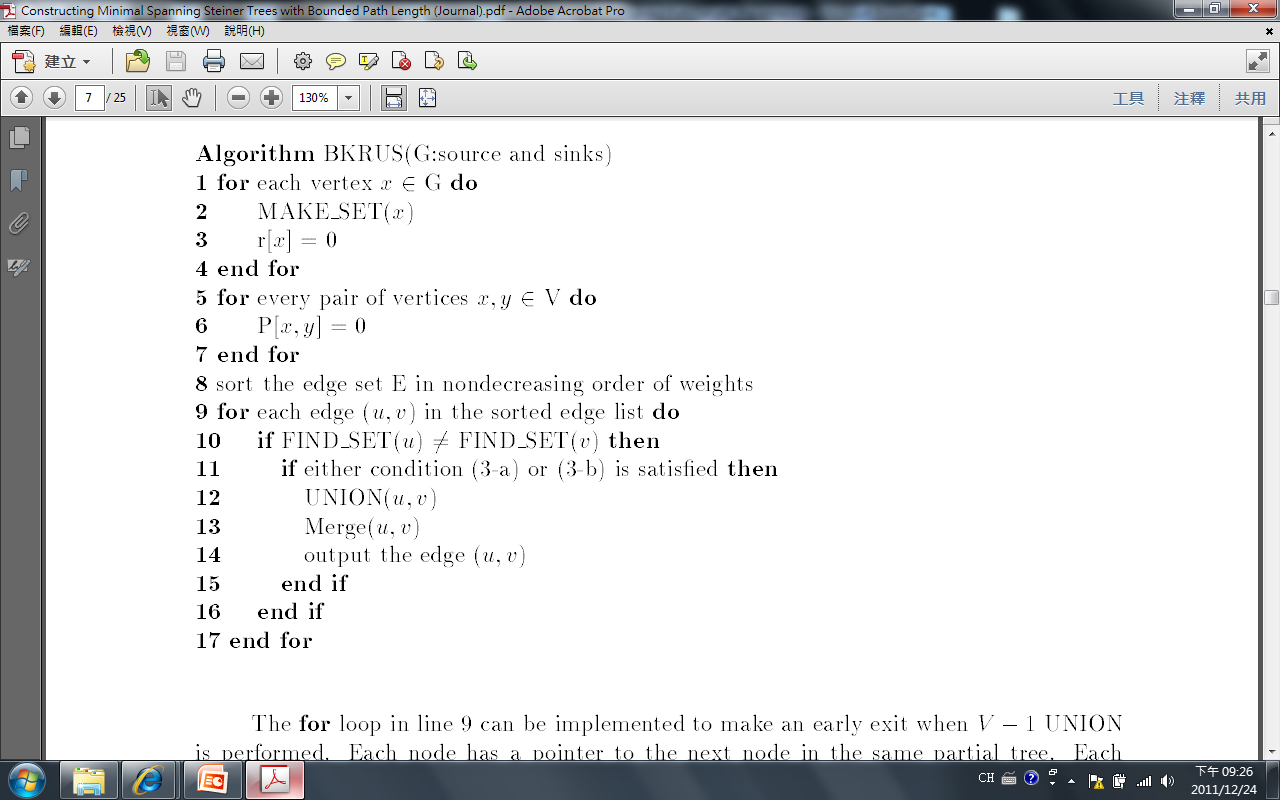 E times
O(V)
O(V2) ONLY (V – 1) times
Complexity = O(EV + V3)
15
Extension to Elmore Delay Model
Elmore delay model is a more accurate delay estimation model on VLSI circuit
Now, path delay is a
	function to driving
	network, not edge itself
So, new radii after each MERGE should be re-computed again
dist(x, y) is replaced by R(x, y)(C(x, y)/2 + CL)
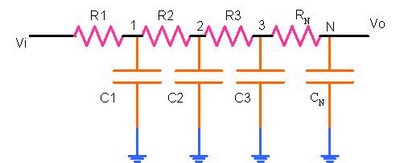 16
BKRUS Algorithm for Steiner Tree
A variation of BKRUS, named BKST
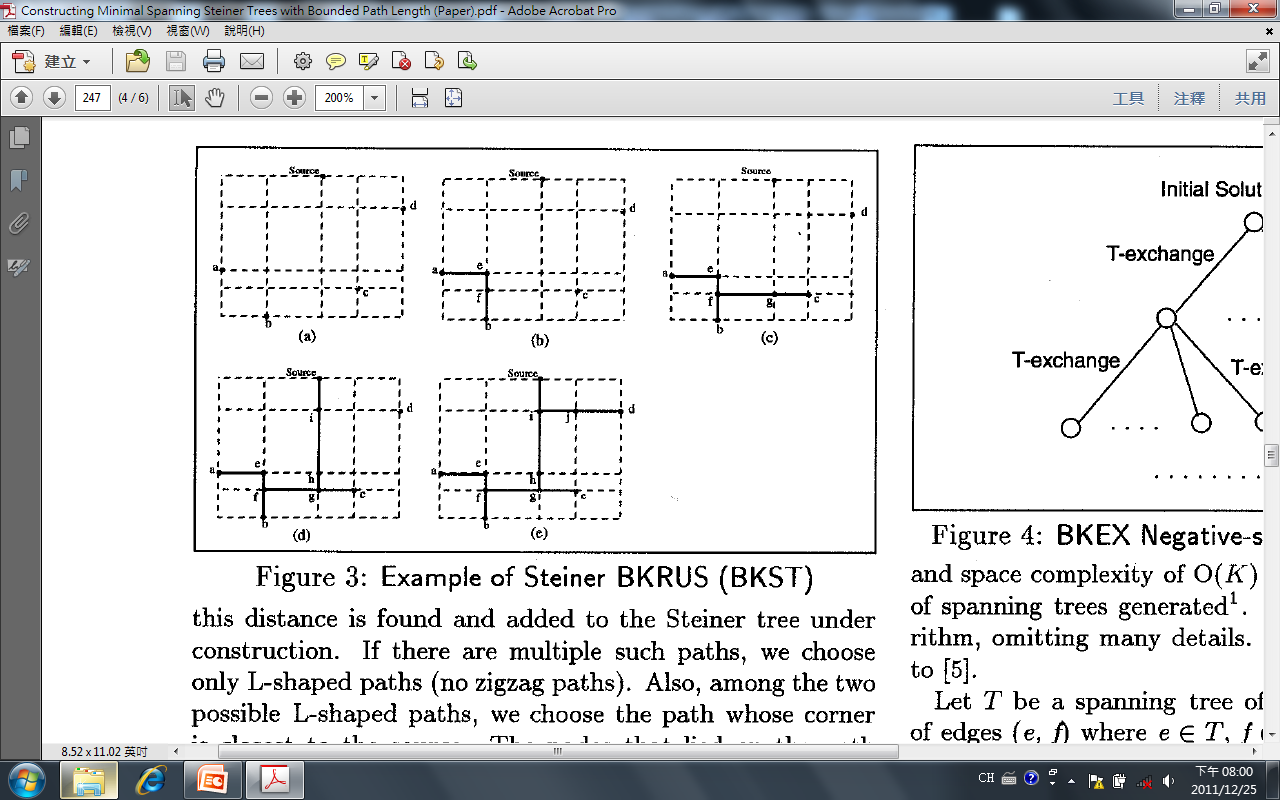 Hanan Grid
17
Exact Algorithms – Gabow
Definition : T-exchange
Given a pair of edges (e, f) where e ϵ T, f ϵ G \ T, and T \ e U f is a spanning tree, we define exchange of (e, f) has weight = w(f) – w(e)
Gabow’s Algorithm tries to find k smallest spanning trees evolved from original spanning tree with one exchange in every iteration
Problem : Exponential Space Complexity (VV – 2)
Solution : Once a feasible solution is found, return
18
Exact Algorithms – Gabow
More on T-exchange
If T is the minimum spanning tree, i.e. Cost(T) is the minimum among all spanning trees
NO negative weight of exchange can be found
Further, if (e, f) is the minimal T-exchange, T \ e U f is a spanning tree with the next smallest cost
In reality, some edges in original graph can be excluded at a preprocessing of Gabow’s algorithm (omitted here)
19
Exact Algorithms – BKEX (1/2)
Motivation : Global Optimization
Definition : Negative-Sum-Exchange(s)
A sequence of T-exchanges where sum of their weights are negative
BKEX starts from initial feasible solution, and reduce routing cost toward the optimal
As a post-processing algorithm
	for, e.g. BKT
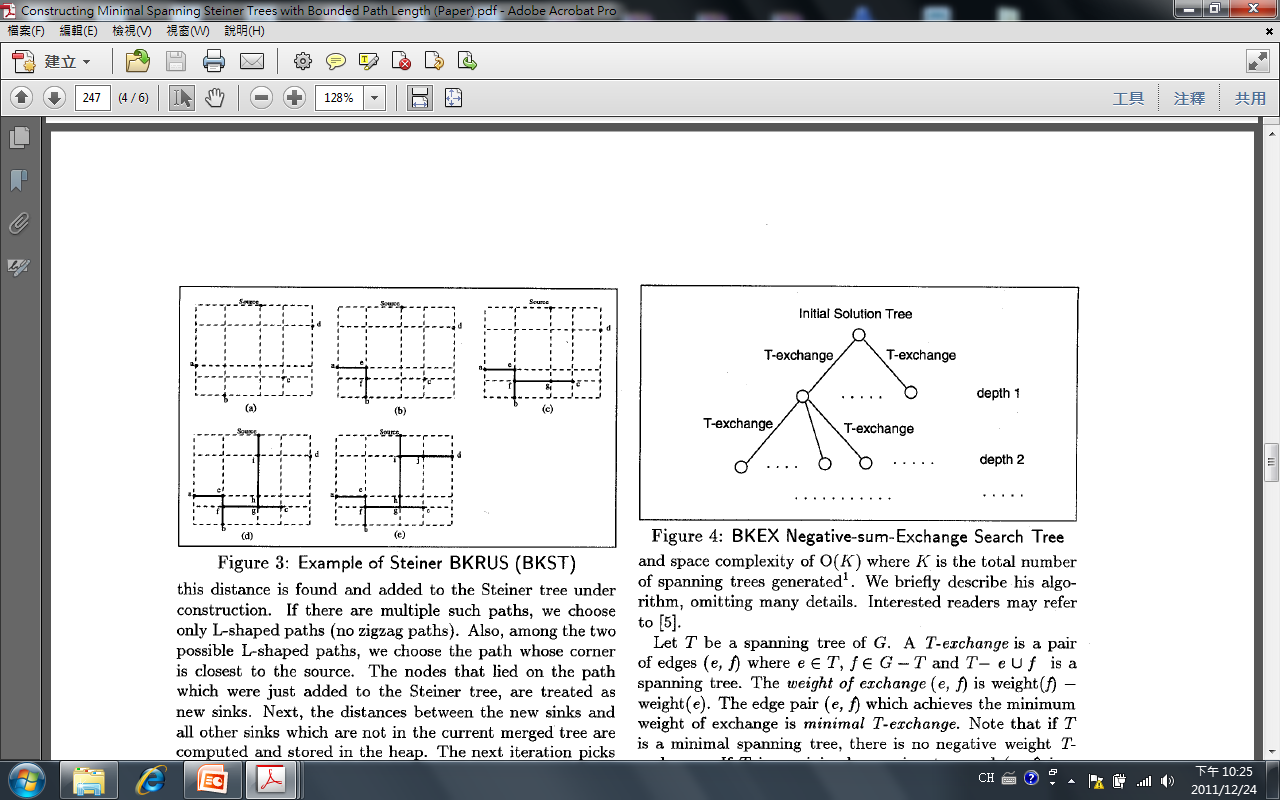 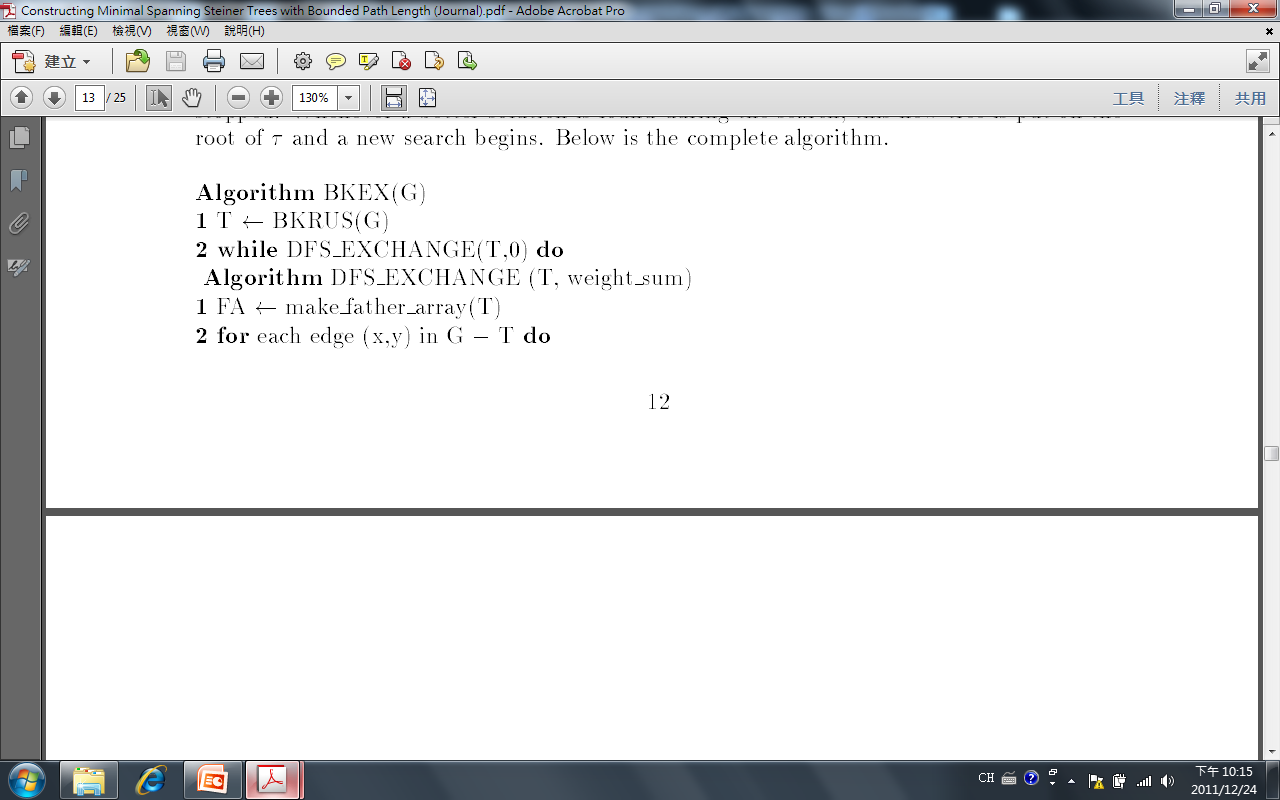 20
Exact Algorithms – BKEX (2/2)
depth = 0
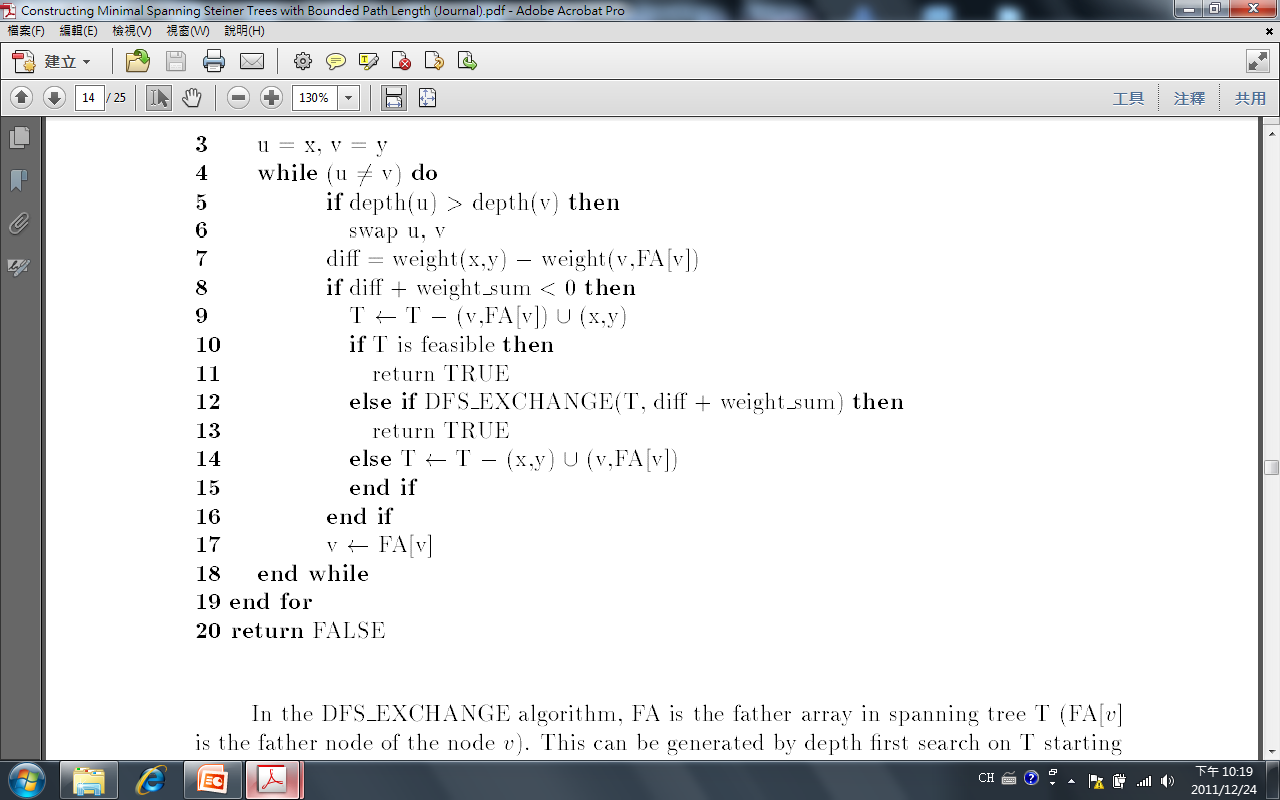 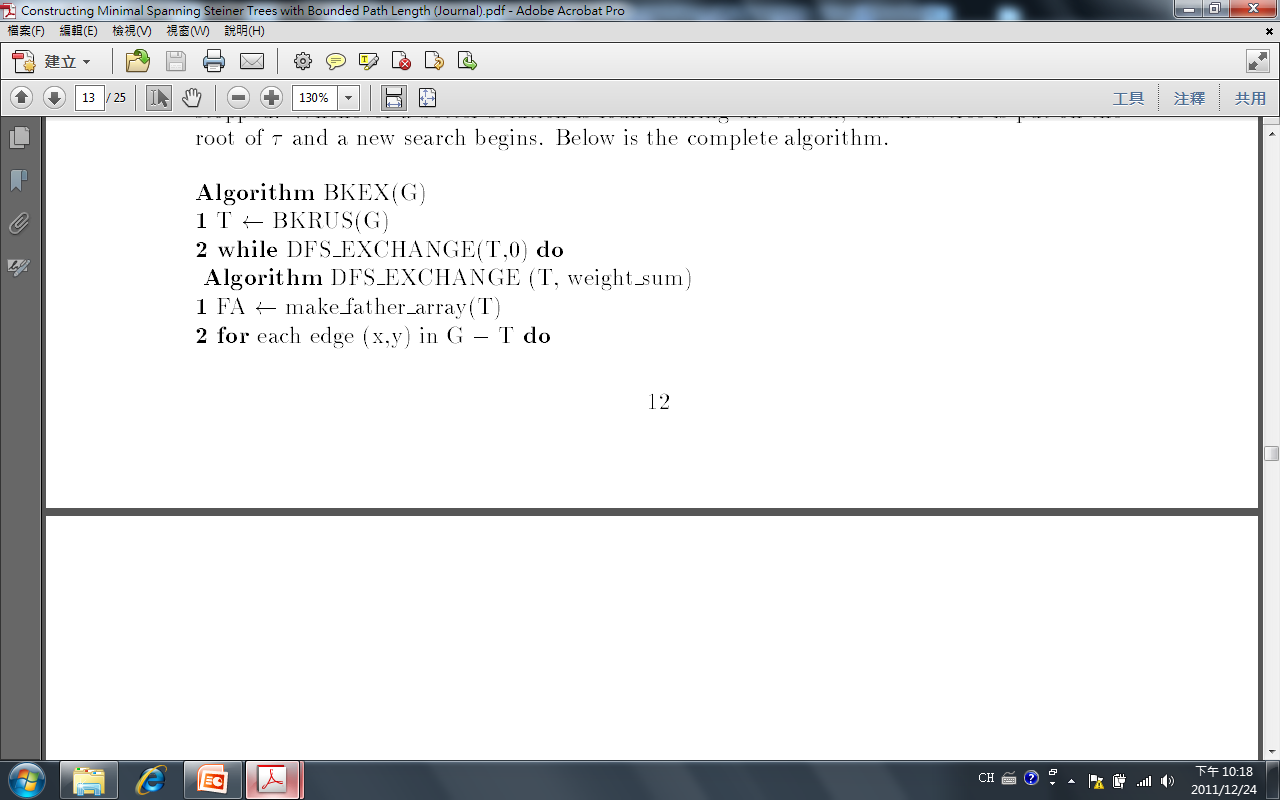 depth = 1
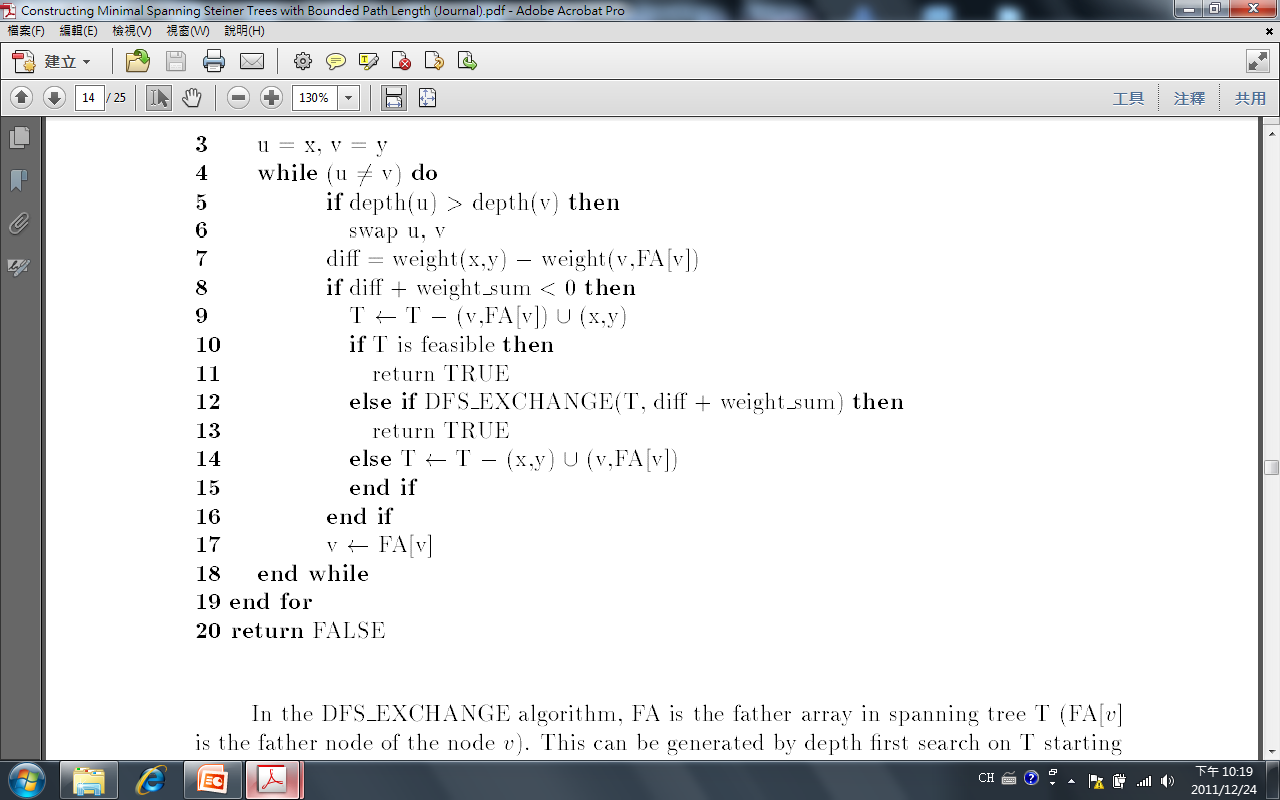 depth = 2
depth = 3
x
depth = 4
y
depth = 5
Complexity = O(En Vn+1)
21
Heuristic from Exact Algorithms – BH2
BKT is a local minimum solution
If an edge is rejected during the BKRUS algorithm, then that edge cannot become feasible at a later time (proof is omitted in the presentation)
It can be shown BKT is a local optimum with respect to a single T-exchange
In order to jump out of local optimum, at least double T-exchanges are needed  BH2
E.g. negative-sum-exchanges : +3, -5  -2
Complexity = O(E2 V3)
22
Upper and Lower Bounded MST
Sometimes we desire a spanning tree that consider both max and min distG(S, x) while minimizing routing cost
For instance, clock skew in clock tree synthesis
Problem can be re-formulated as
ε1 R ≤ radiusT (s) ≤ (1 + ε2)
Some combinations of ε1, ε2 render NO solution
However, for Steiner Trees, solutions may exist
How can BKRUS be extended now ?!
23
Experiments – Tradeoff Curve
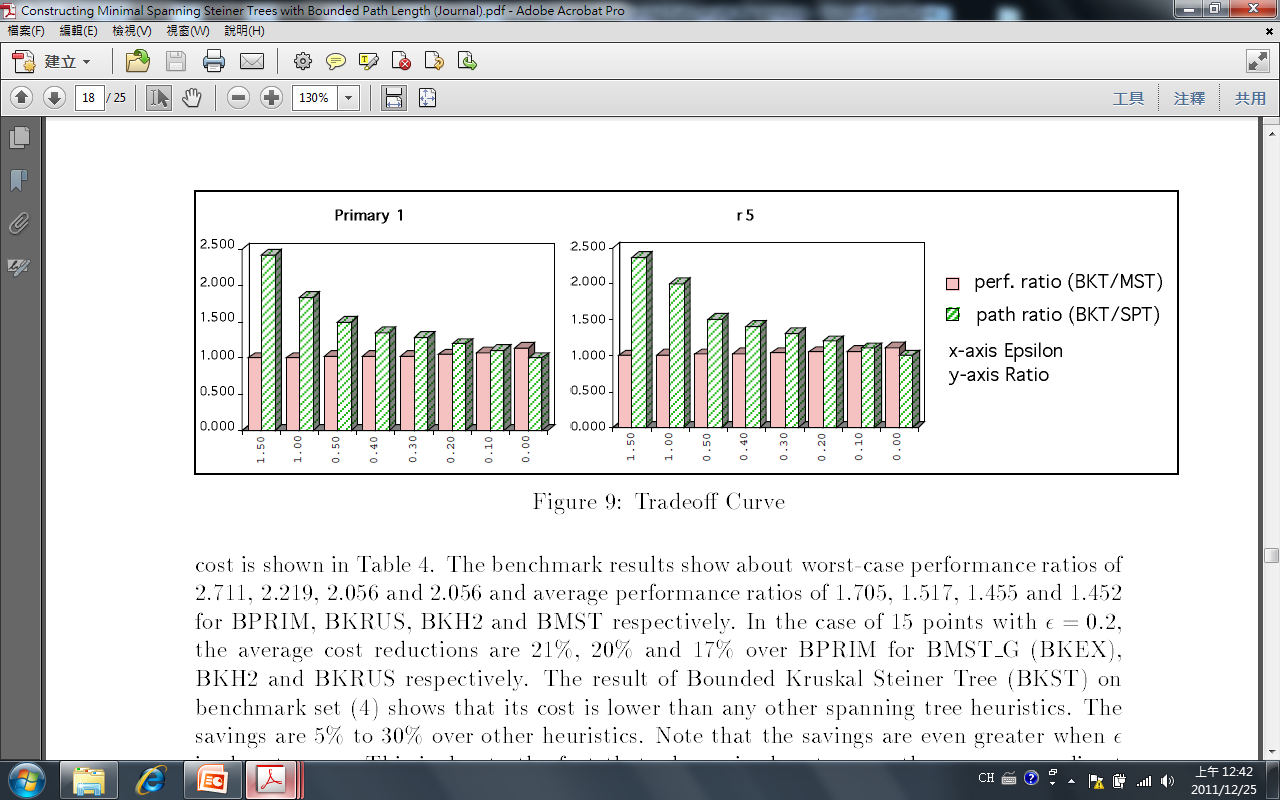 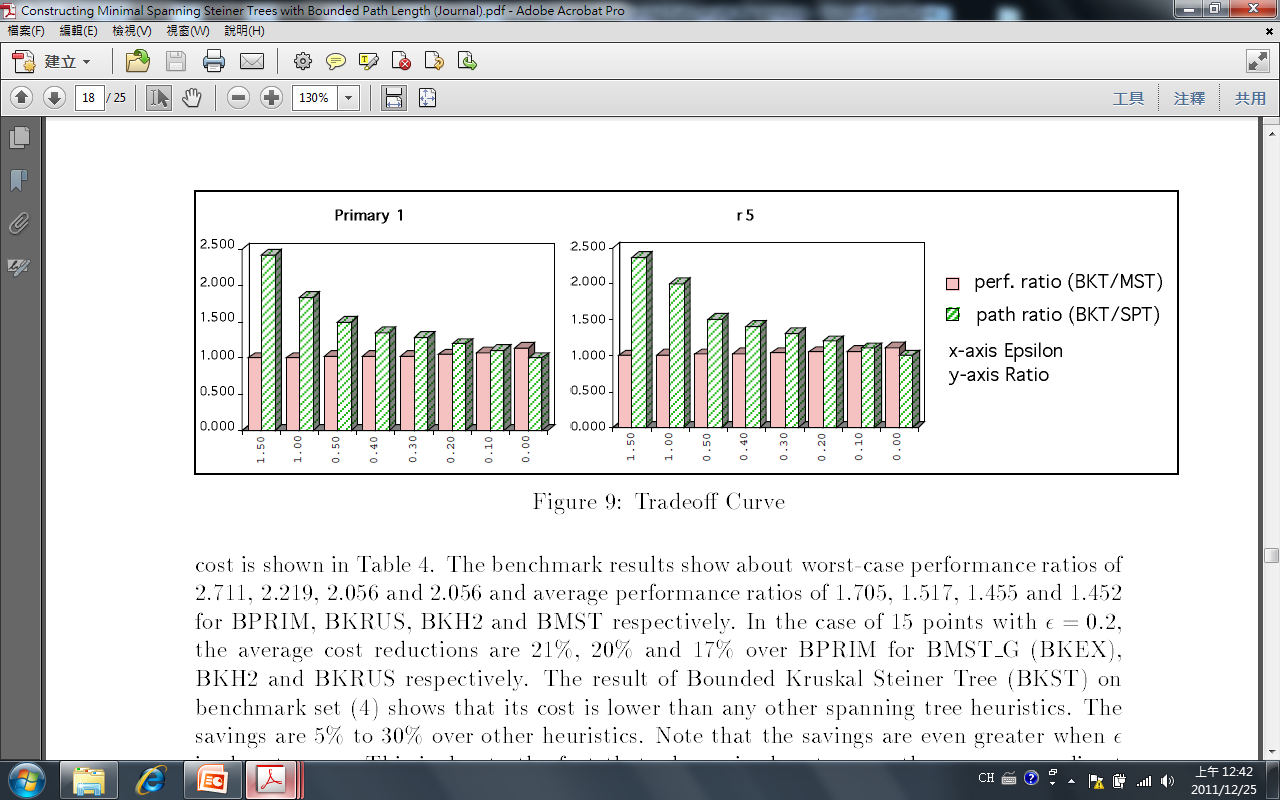 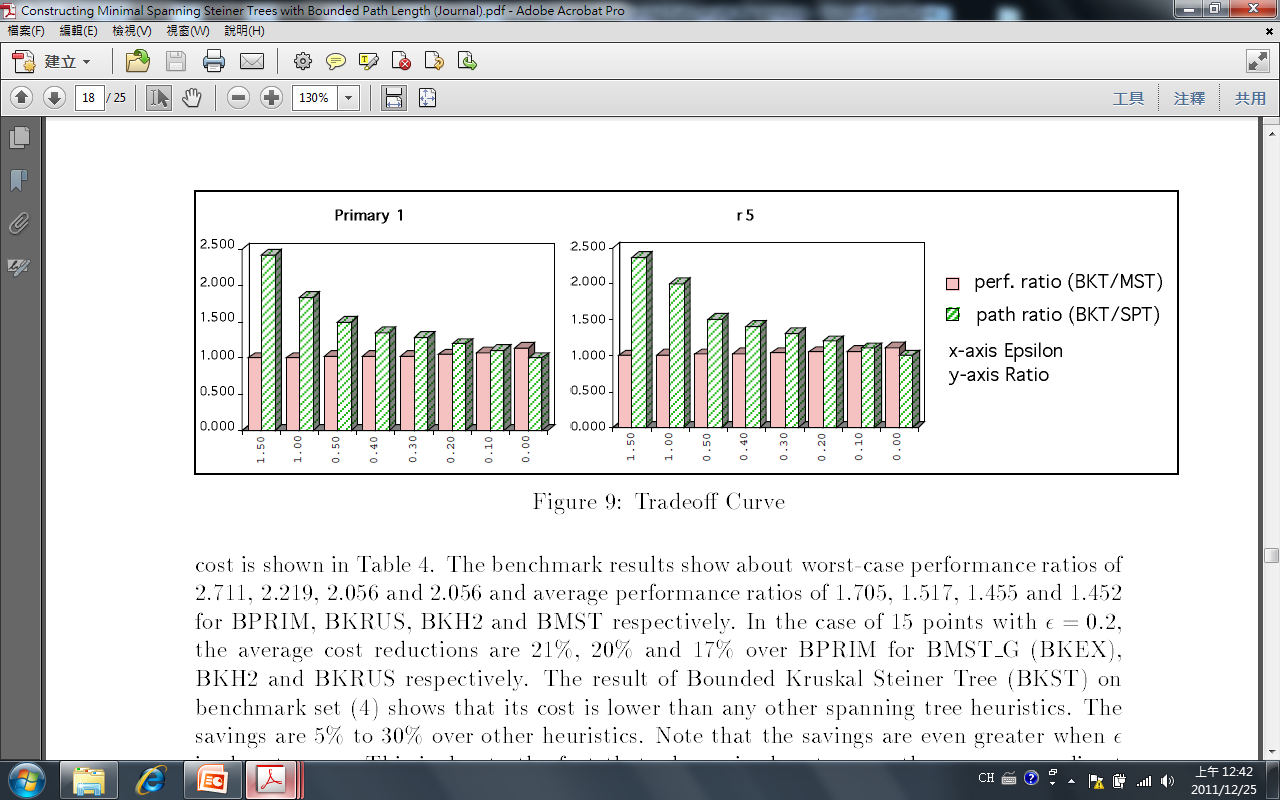 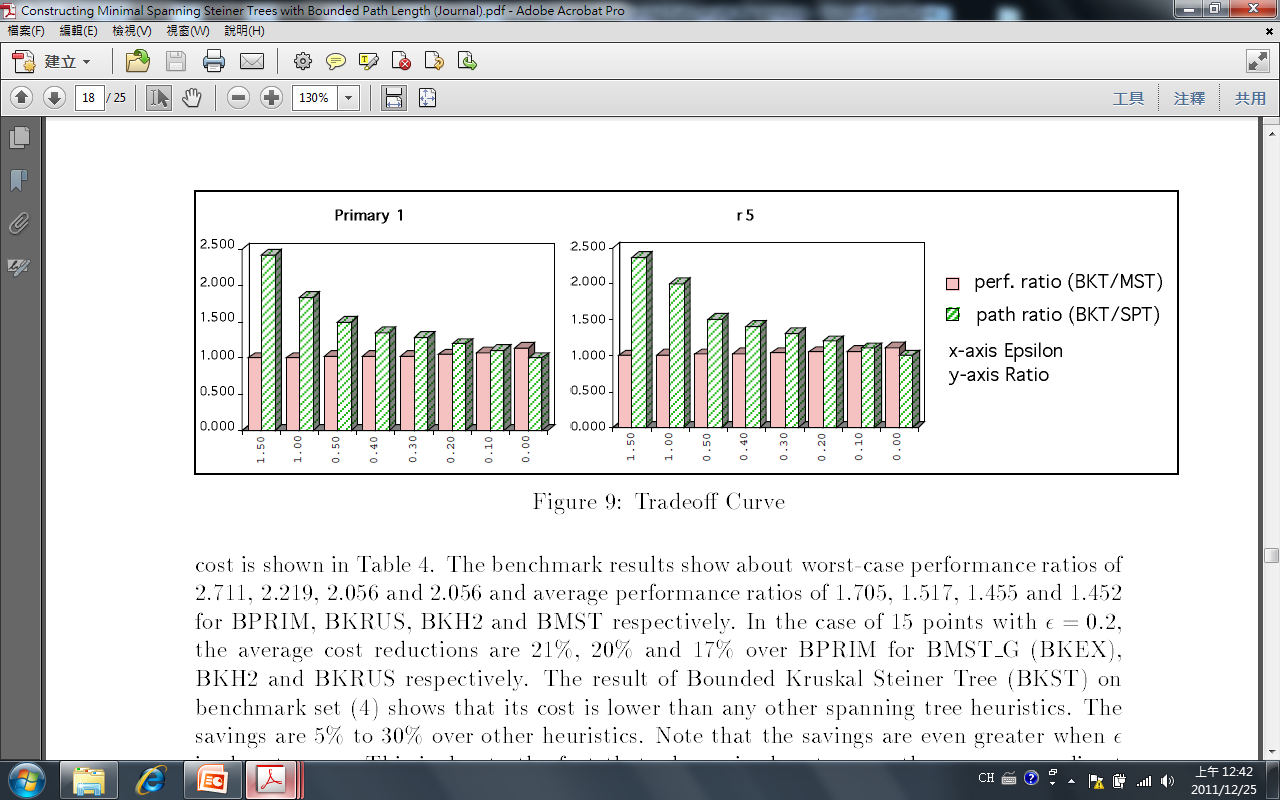 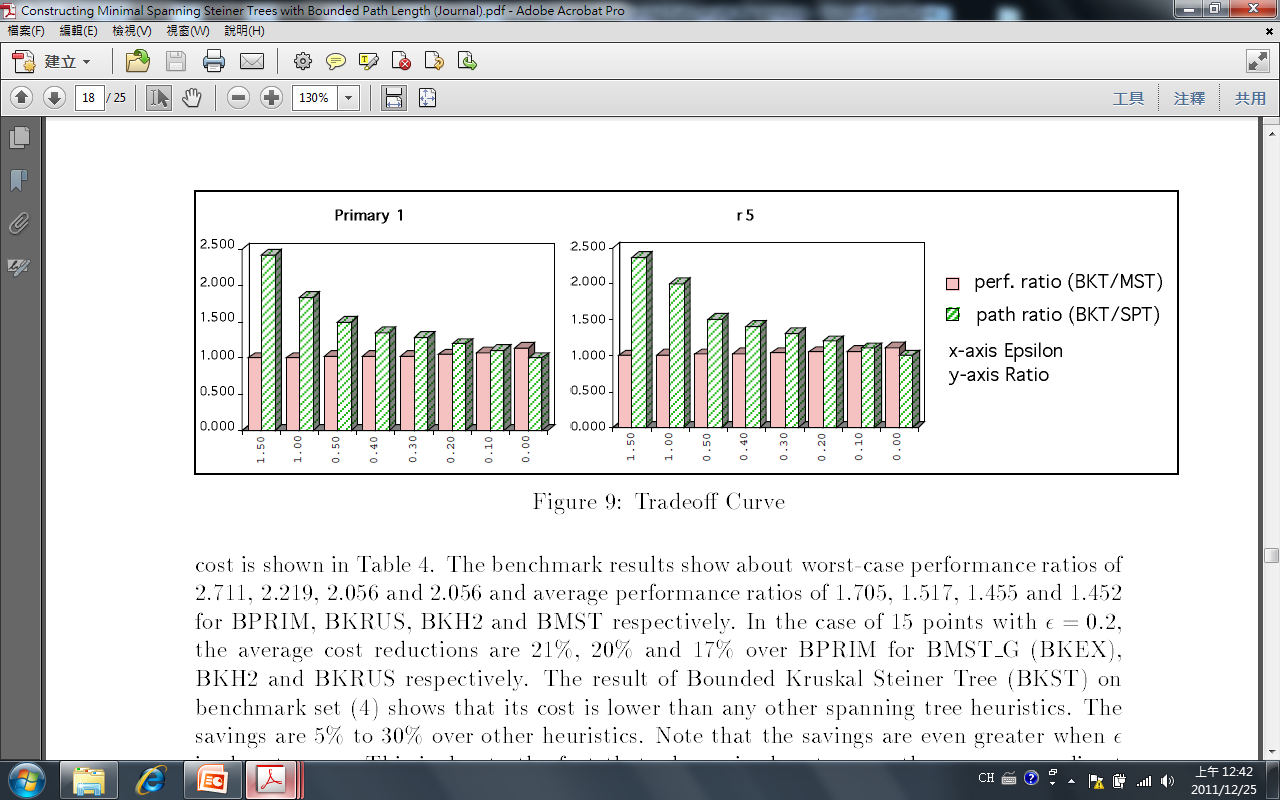 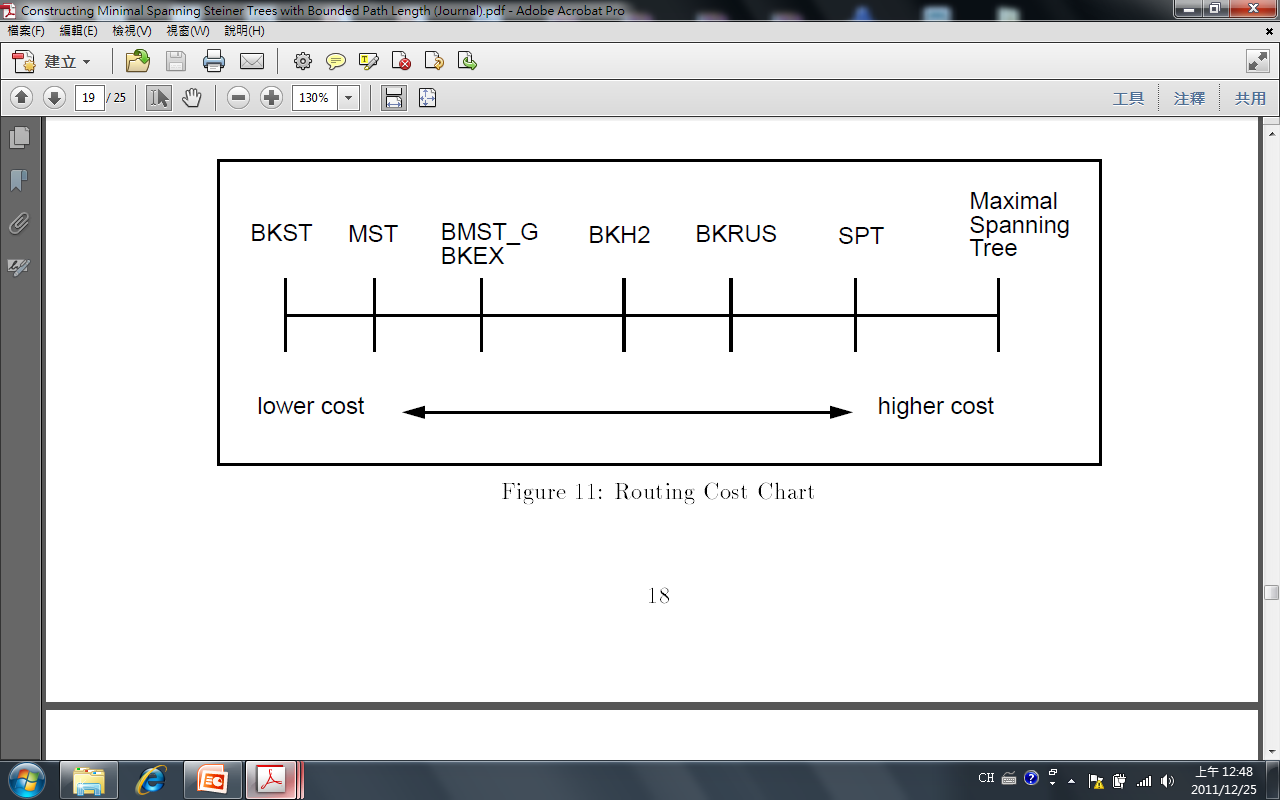 24
Experiments – BH2 Improvements
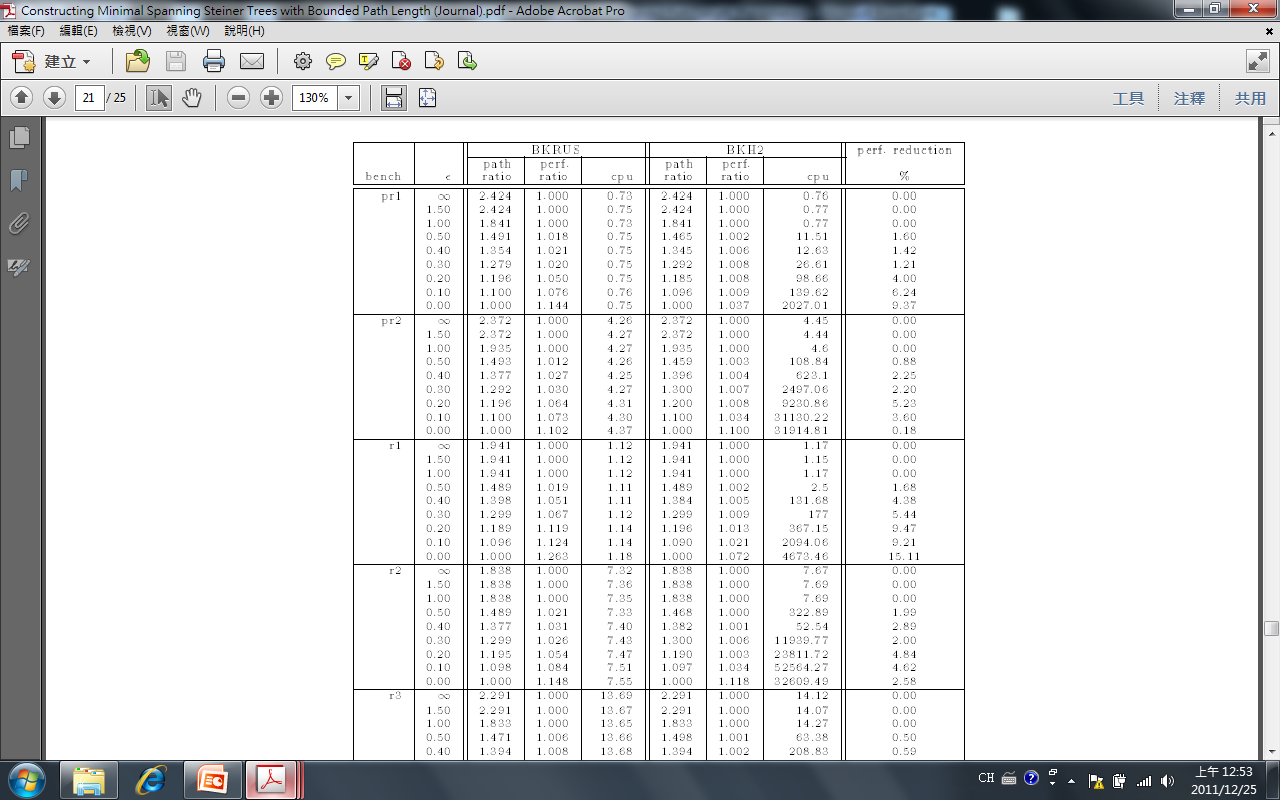 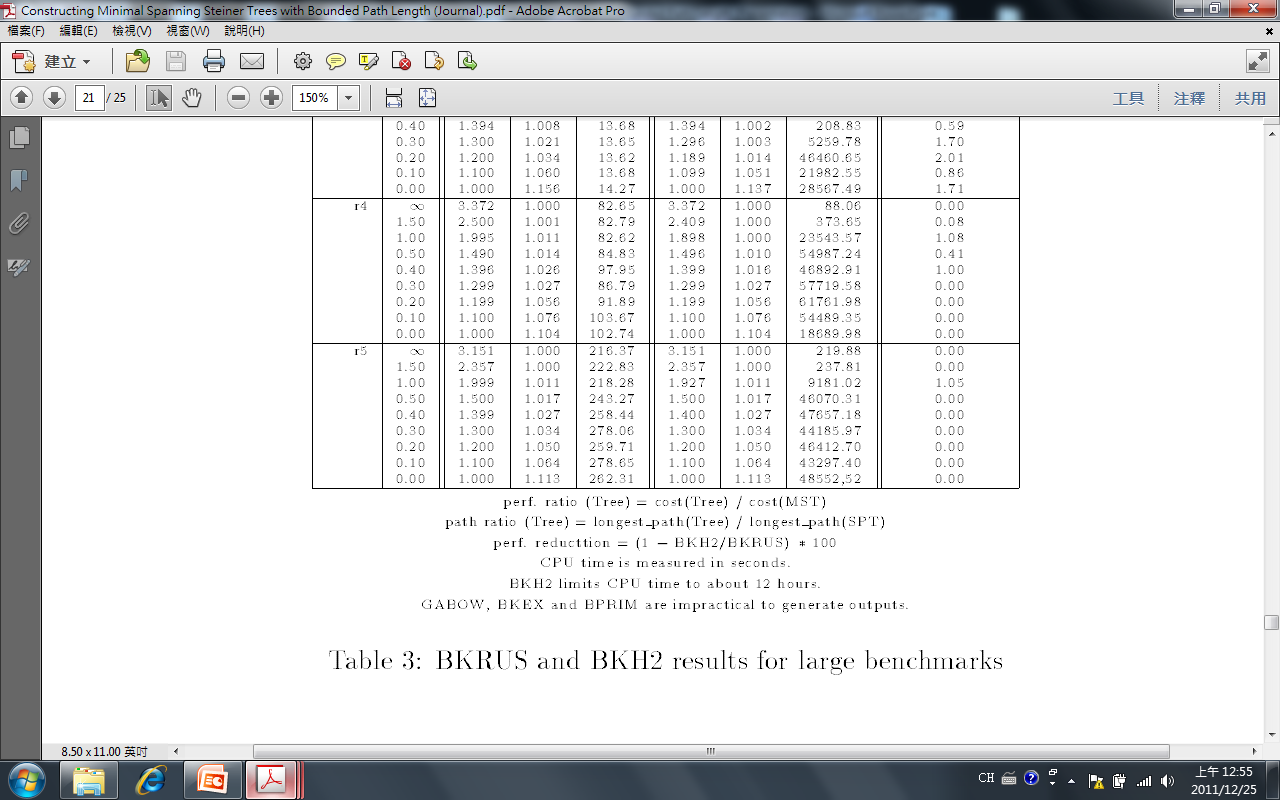 25
Experiments – Routing Cost Over MST
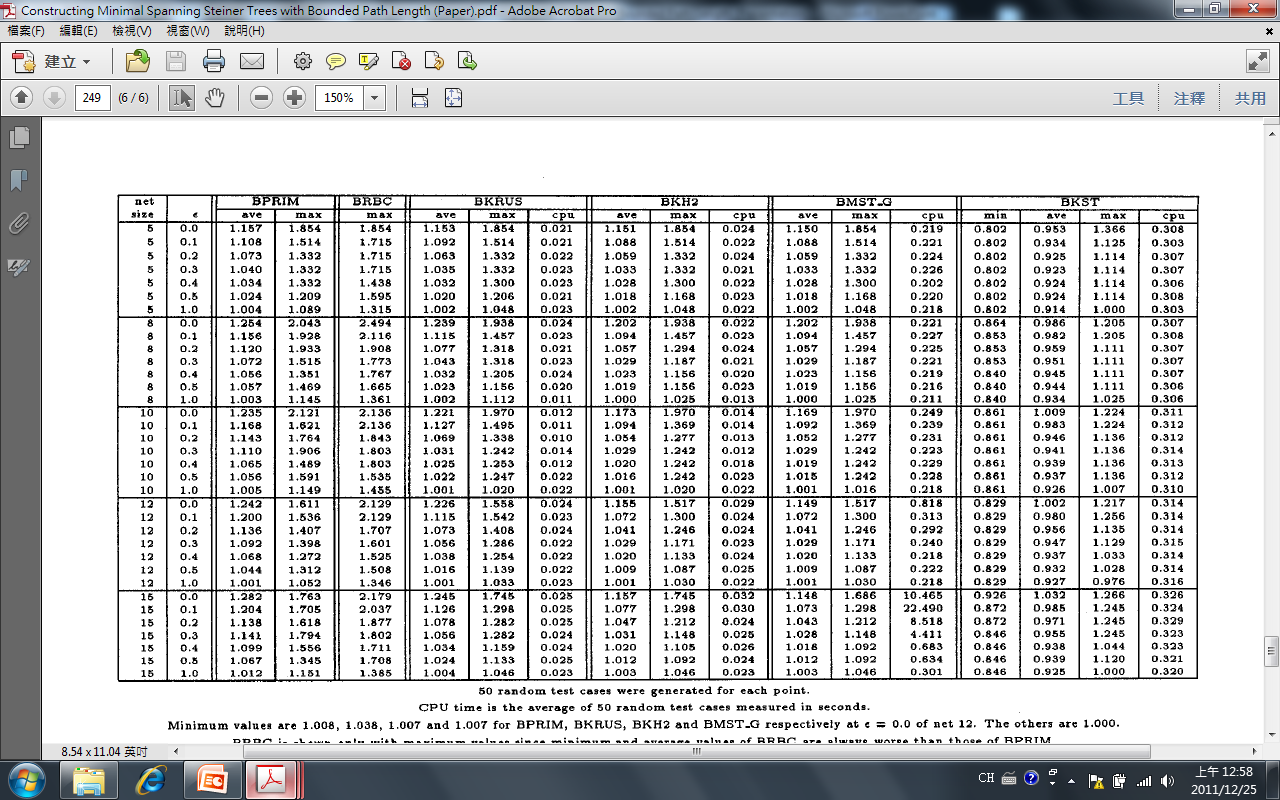 Max = 2.711,        2.219,       2.056,                               2.056
Avg  = 1.705,        1.517,       1.455,                               1.452
26
Conclusion and Future Work
Schemes for bounded path length minimal spanning tree with upper (and lower) bound control are presented
With applications to , e.g. Elmore delay model
Two optimal algorithms
BMST_G extends Gabow’s method
BKEX using negative T-exchange technique
Heuristic BKRUS can be further enhanced with BKH2 as a post processing
27
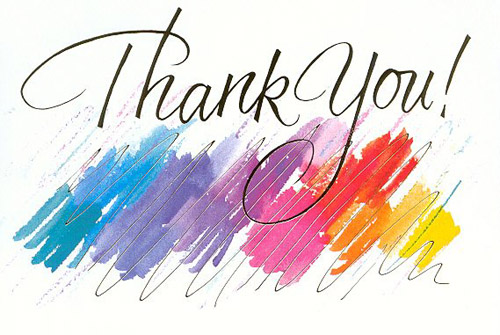 28